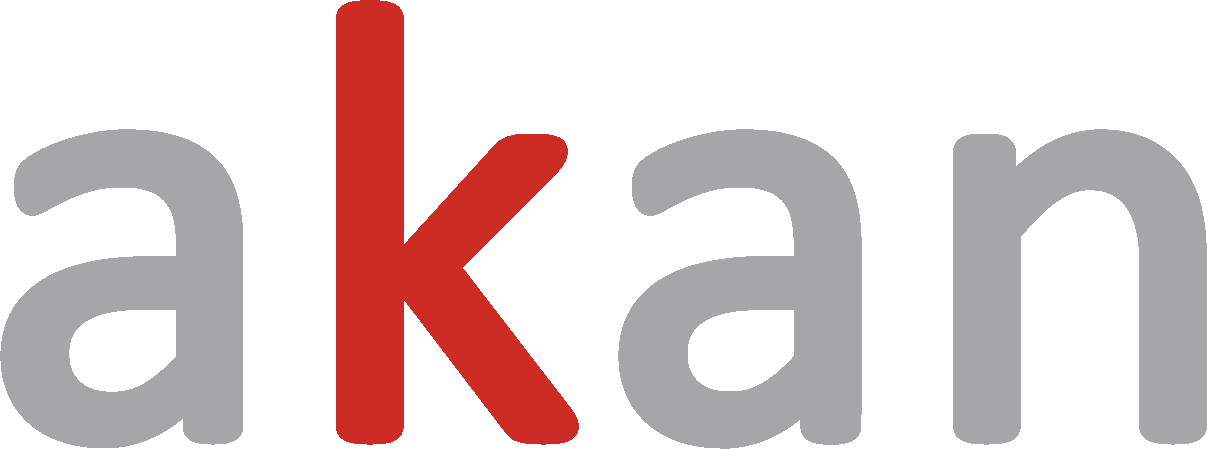 AKAN-kontakter i Fauske kommune

Skoler
Ørjan Olsen – Vestmyra Skole – 
Tlf-jobb: 756 04 600
orjan.olsen@fauske.kommune.no

 Helse, barne-/familie og miljø/habilitering
Siren Åsbakk – Rus og Psykisk helsetj – 
Tlf-jobb: 991 03 314
siren.aasbakk@fauske.kommune.no
 
 Rådmannens stab, plan/næring og NAV
Anne Karin Dragland – Økonomiavdeling – 
Tlf-jobb: 756 04 006 
anne.karin.dragland@fauske.kommune.no

 Barnehager, integrerings-enheten og kultur med park/idrett
Irene Lund Rothe – Hauan Skole – 
Tlf-jobb: 756 04 655
irene.rothe@fauske.kommune.no
 
 Pleie/omsorg
Sissel Håkonsen Osnes – Pleie/omsorg – 
Tlf-jobb: 913 34 515
sissel.osnes@fauske.kommune.no
 
Fauske eiendom KF og VVA
Even Solstad – Fysio- og ergoterapi – 
Tlf-jobb: 756 04 934
even.soltad@fauske.kommune.no
Hva er en AKAN-kontakt?
En støttespiller i et individuelt AKAN-opplegg
Skal være til støtte og oppmuntring, fortrinnsvis i arbeidstiden
Rollen og oppgavene må utformes konkret i den enkelte avtale
AKAN-kontakten er kurset via AKAN-
    kompetansesenter 

AKAN-kontakten har taushetsplikt
Arbeidslivets kompetansesenter for rus- og avhengighetsproblematikk
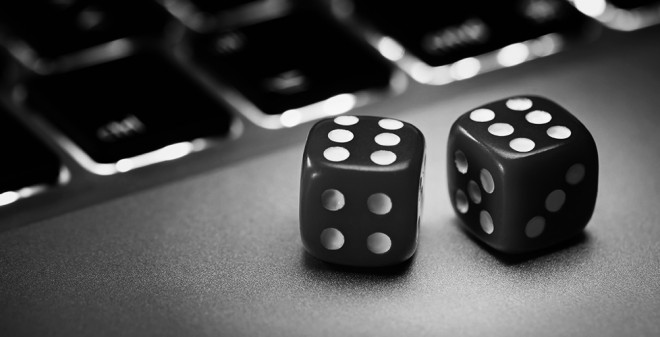 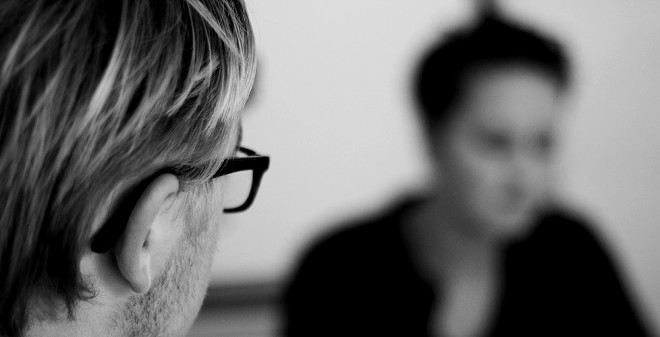 [Speaker Notes: Ved innsetting av bilder, hold bildebredden til samme bredde som tekstområde eller mindre. Tekstområdene avgrenser bredden på hver side.]
Hva er AKAN?
Hvordan vil vi ha det?
AKAN og ledelse
formål:
• Forebygge rus- og   
   avhengighetsproblemer
• Bidra til at ansatte med rusmiddel- 
   og pengespillproblemer får et tilbud  
   om hjelp
• Gjøre ledere i stand til tidlig å gripe 
   fatt i – og ansatte til tidlig å ta opp –  
   risikofylt rusmiddelbruk og  
   spilleatferd
 
Taushetsplikt:
• Alle som deltar i AKAN-arbeidet 
  har taushetsplikt. En forutsetning for 
  et vellykket AKAN-opplegg er at 
  alle som er involverte har et nært 
  samarbeid
KRAV TIL ATFERD
Arbeidstakeren skal ikke være påvirket av alkohol, narkotika eller andre berusende/bedøvende midler i arbeidstiden, eller ha fravær på grunn av rusmisbruk
 
Arbeidstakeren skal ikke være avhengig av pengespill som kan skade den yrkesmessige arbeidsutførelsen

KRAV TIL ANSATT
Alle ansatte i Fauske Kommune er ansvarlig for et rusfritt og godt arbeidsmiljø. Dette innebærer at hver ansatt selv må sørge for å være rusfri på jobb
 
Det innebærer også at kollegaer skal si fra om belastninger i arbeidsmiljøet. En skal ikke late som man ikke ser
AKAN-UTVALGET:
AKAN-utvalget er et underutvalg av AMU, er partssammensatt og består av personalsjef, personalkonsulent, AKAN-kontakter, hovedverneombud og representant fra bedriftshelsetjenesten
 
AKAN-utvalget behandler IKKE individuelle saker
 
ENHETSLEDER/NÆRMESTE LEDER:
Enhetsleder har det konkrete og formelle ansvaret for at rusmiddelpolitikken gjøres kjent og etterleves, og for at retningslinjene for AKAN-arbeidet følges
 
Det er enhetsleders/nærmeste leders ansvar å snakke med en medarbeider ved tegn som gir grunn til bekymring
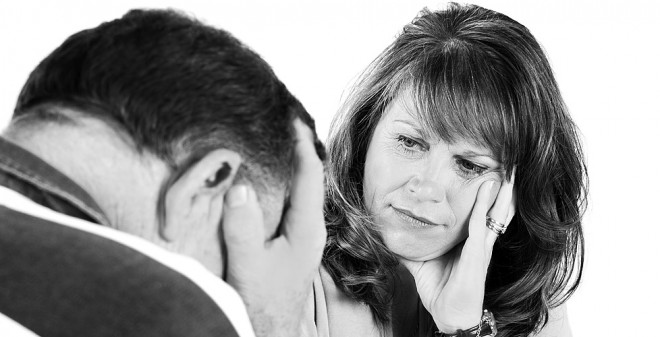 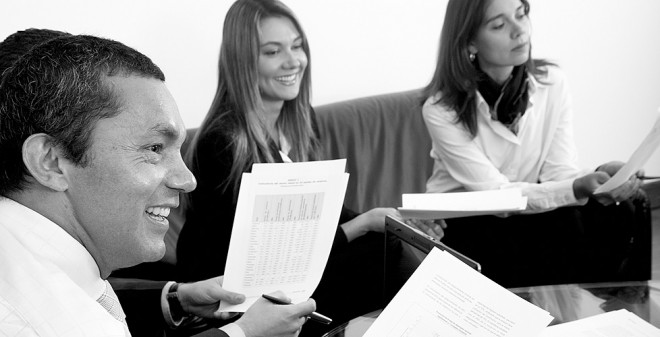 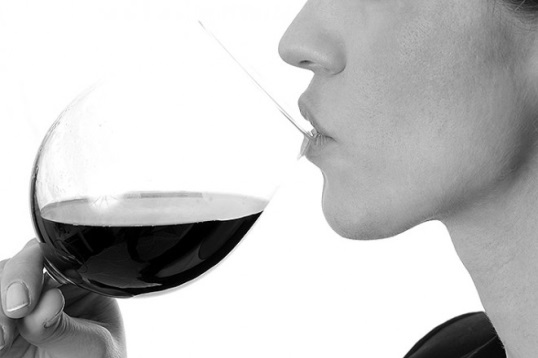